La réalisation du chef d’œuvre#LES INCONTOURNABLES
Œuvrer ensemble aux talents de chacun
Définition et objectifs du CDO
Le chef d’œuvre est une production matérielle ou immatérielle qui prend appui sur une démarche de projet pluridisciplinaire mobilisant des compétences et des savoirs issus des enseignements de spécialité et généraux.  
Il peut s’agir de : 
créer un concours; 
monter une exposition;
concevoir une mini-entreprise, un journal, un jeu de société;
organiser une expérience ou une étude pour rendre compte de ses résultats;
élaborer une application ou un site informatique;
présenter une réalisation artistique ou technique innovante;
…
Pour les élèves et pour les enseignants
Développer l’estime de soi
Développer sa créativité
Collaborer
D’acquérir les fondamentaux de la démarche de projet
De mettre en œuvre des compétences transversales
De développer ses compétences professionnelles
…
Elèves
S’inscrire dans une démarche pédagogique de projet
Organiser et mettre en œuvre
Évaluer
Accompagner, motiver, remédier,
Poursuivre la transmission des compétences disciplinaires et transversales
…
Profs
La temporalité et l’évaluation
Rentrée 2019
165 H
ORAL
CAP
Rentrée 2020
108 H
ORAL
BcP
L’évaluation sur le livret scolaire ou de formation (⚠ 30% CP disciplinaires et 70% CP transversales)
Des notes régulièrement portées tout au long du cursus sur le bulletin de notes (ligne dédiée CDO)
La note retenue au titre du livret est la moyenne des évaluations 
L’oral de présentation (⚠ 10 min en CAP et 15 min en BcP)
La capacité à relater la démarche utilisée pour conduire à la réalisation du CDO
L'aptitude à apprécier les points forts et les points faibles  du CDO et de la démarche adoptée. 
L'aptitude à faire ressortir la valeur ou l'intérêt que présente son CDO.
L'aptitude à s'adapter à ses interlocuteurs et à la situation.
La capacité à montrer en quoi la réalisation du chef-d'œuvre relève de la démarche de projet. (⚠ BcP)
La capacité à analyser les particularités et difficultés du travail en autonomie. (⚠ BcP)
L’aptitude à transposer la démarche de projet adoptée pour le CDO , durant ses PFMP et dans sa future pratique professionnelle. (⚠ BcP)
⚠ 
Coef 1 en CAP Coef 2 en BcP
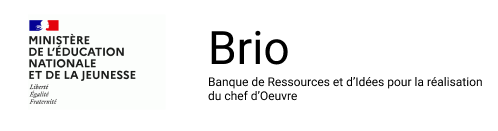 Ressources et textes
Vadémécum réalisation du CDO & Parcours magistère « transformer la voie professionnelle
Arrêté du 28 novembre 2019 définissant les modalités d’évaluation du chef-d'œuvre prévue à l’examen du CAP
Circulaire du 14-2-2020 Modalités d’évaluation du chef d’œuvre pour l’examen du certificat d’aptitude professionnelle
Arrêté du 20 octobre 2020 définissant les modalités de l’évaluation du chef-d'œuvre prévue à l’examen du baccalauréat professionnel
Circulaire du 22-10-2020 définissant les modalités de la réalisation du chef-d'œuvre au baccalauréat professionnel et modalités d’évaluation à l’examen